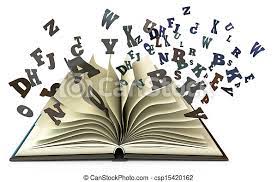 LLCER  2024-2025
Spécialité  1 ère –Terminale
 insta @best_of_english_classes
//padlets
Horaires   4H - 6 H
NIVEAU C1 Visé ECRIT –ORAL
2h œuvres intégrales 
2h voca , grammaire, analyse d’extraits
   –Etude d’un film – Intervenant 
2h théâtre –cinéma -présentation critique littéraire sur un livre de son choix
Oeuvres integrales premières 2 h
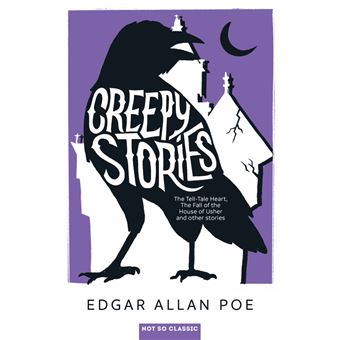 Lecture personnelle des chapitres
Biographie auteur 
Style d’écriture de l’auteur 
Analyse d’extraits 
Analyse de citations
Thèmes 
Travaux de groupes
Oeuvres integrales terminale 2 h
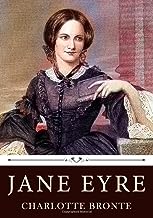 Lecture personnelle des chapitres
Biographie auteur 
Style d’écriture de l’auteur 
Analyse d’extraits 
Analyse de citations
Thèmes 
Travaux de groupes
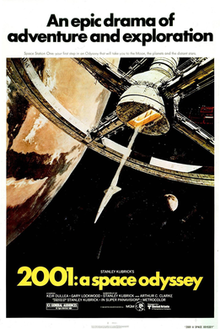 Œuvre  filmique            Première                1 h        Stanley Kubrick
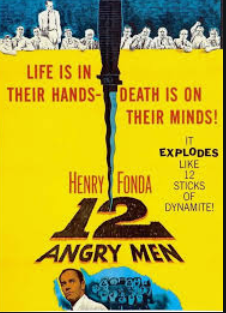 Terminale        Œuvre  filmique                  2 h         12 Angry Men
Sidney Lumet
Séquences  variées
Viactorian   Literature
Novels – Songs -cinema
      The Bronte sisters-K.Bush(song)
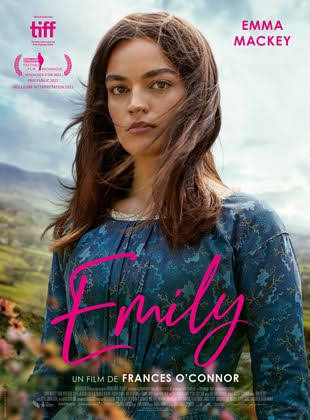 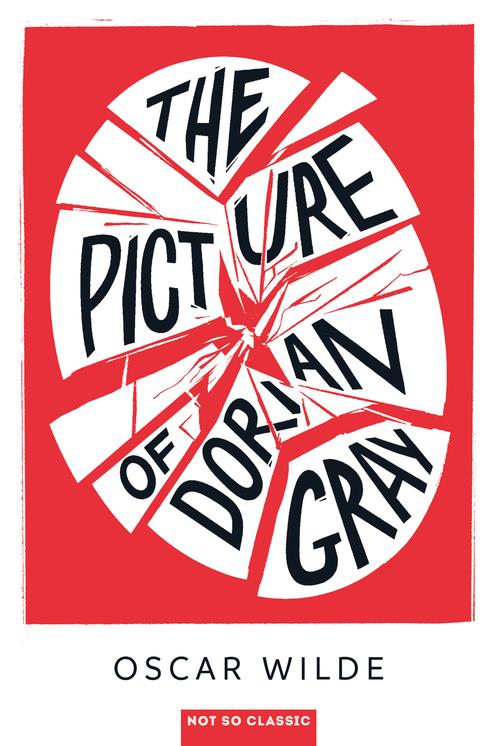 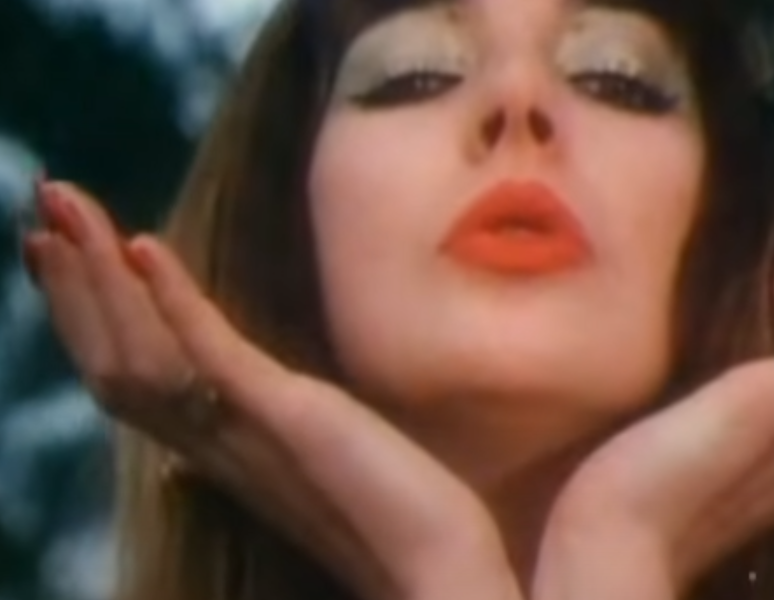 Voyage  …
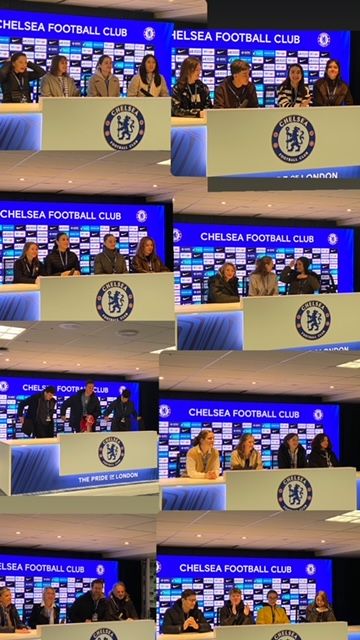 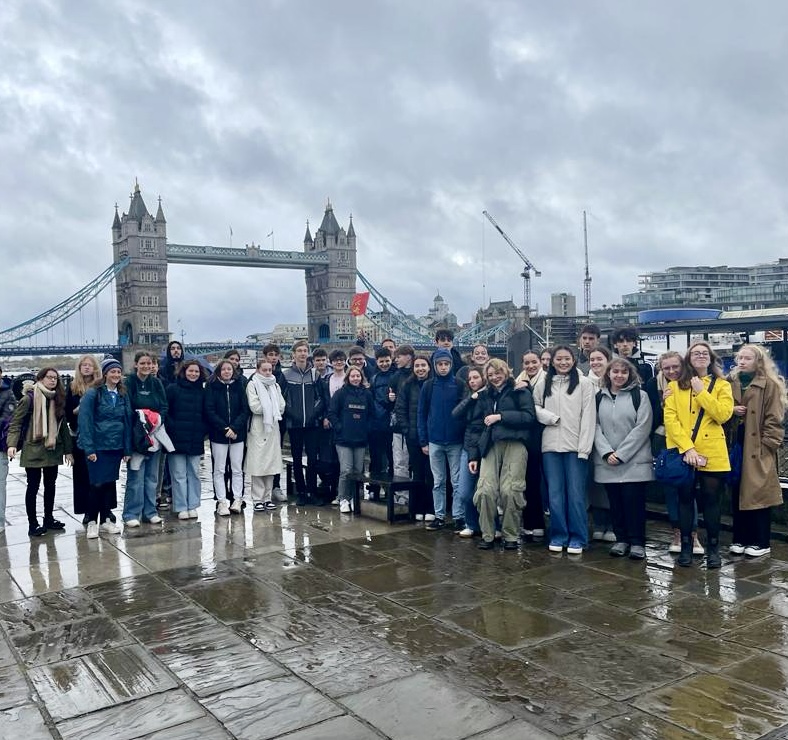 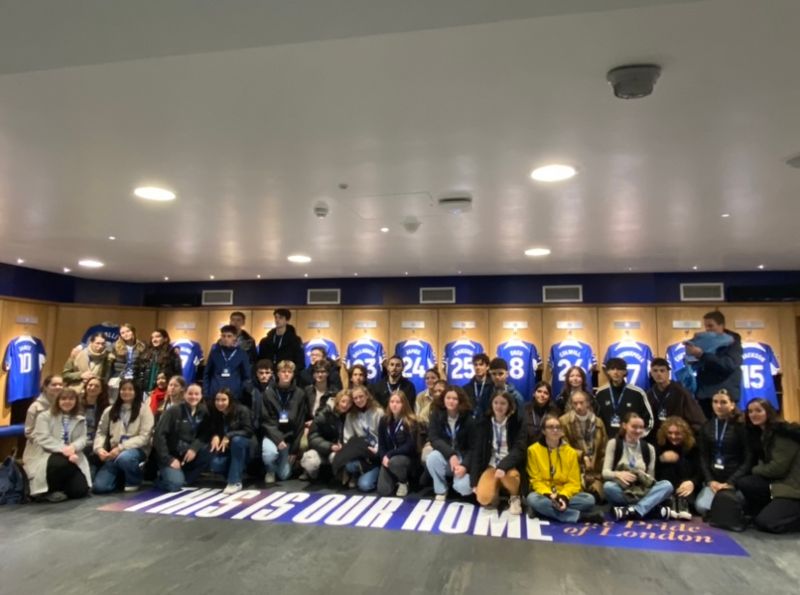 Petite sortie  …
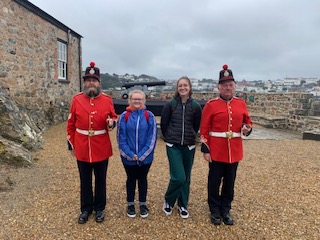 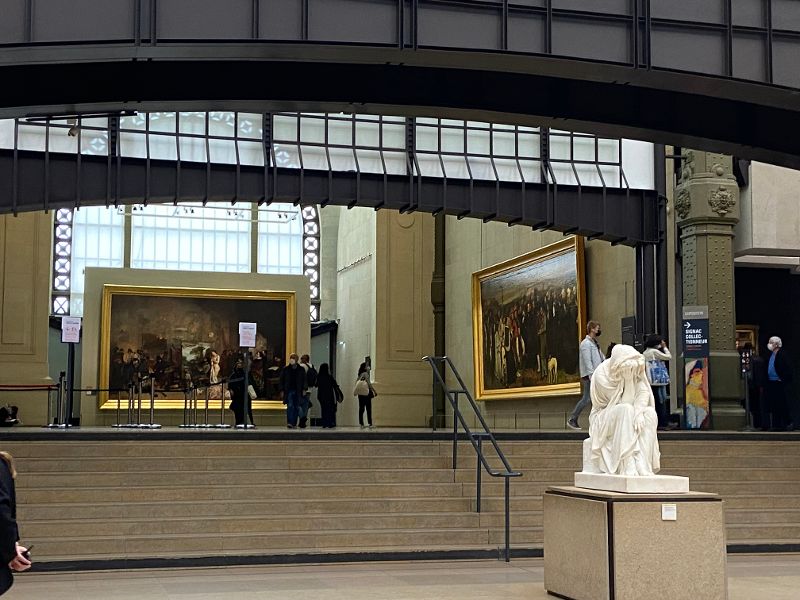 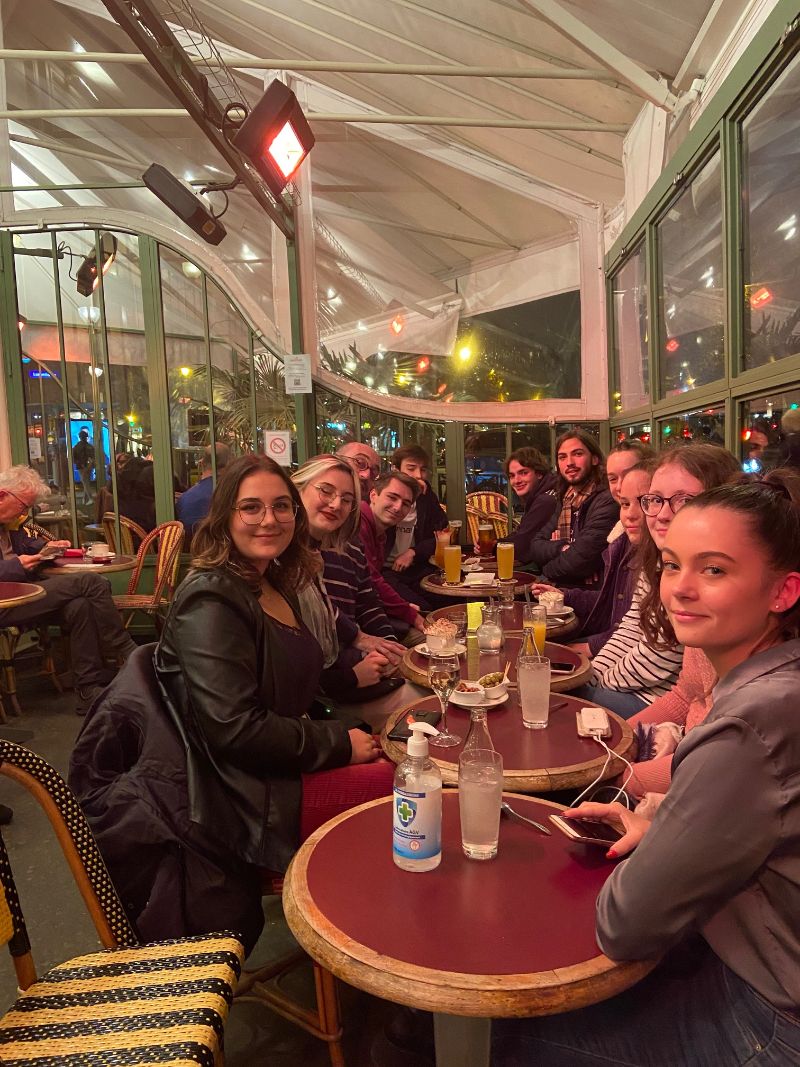 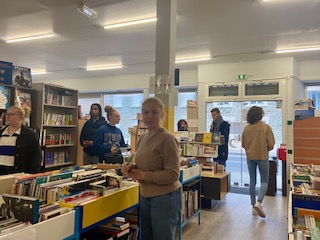 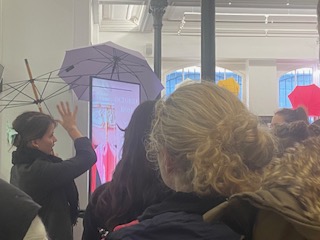 Cinema
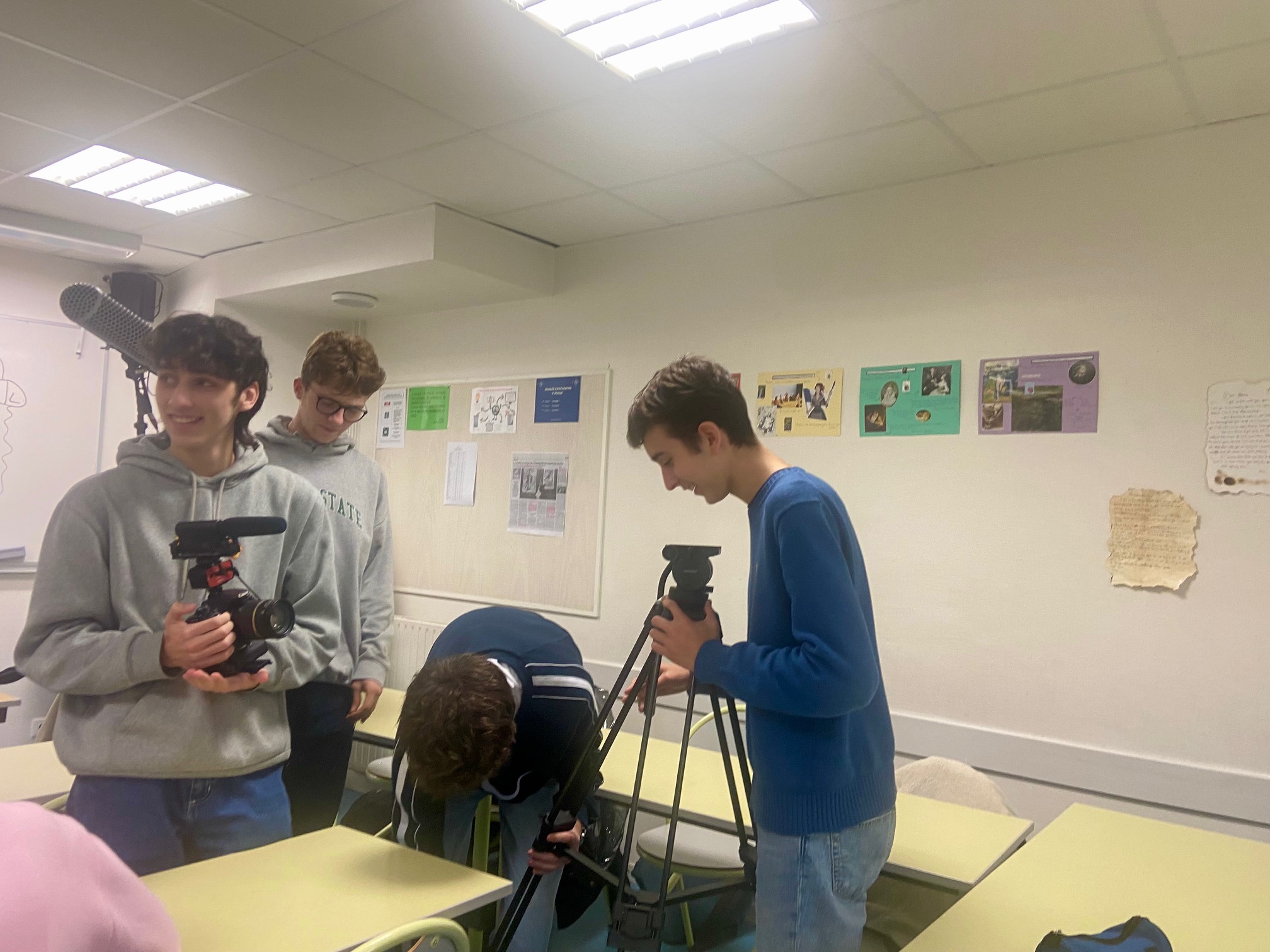 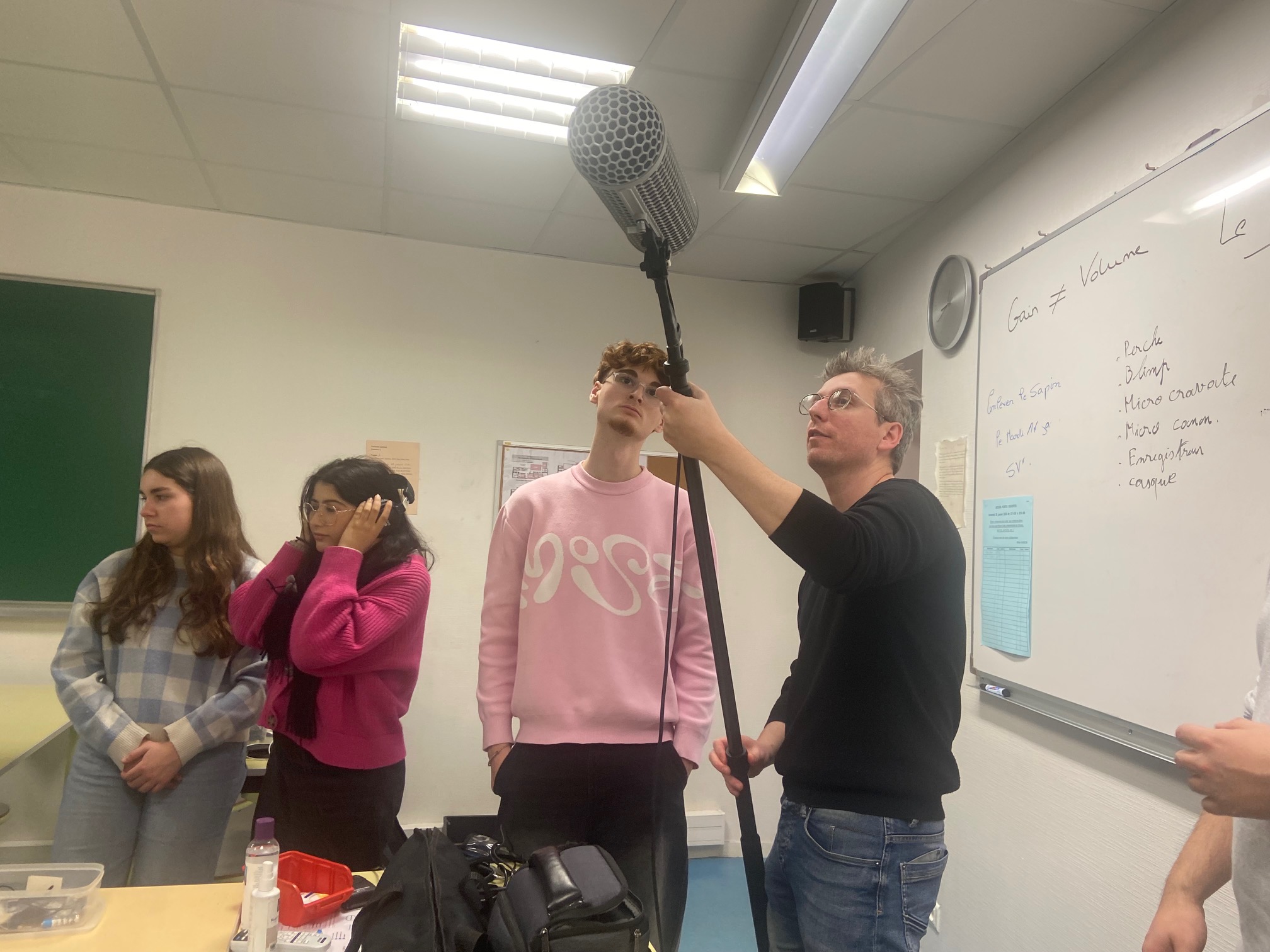 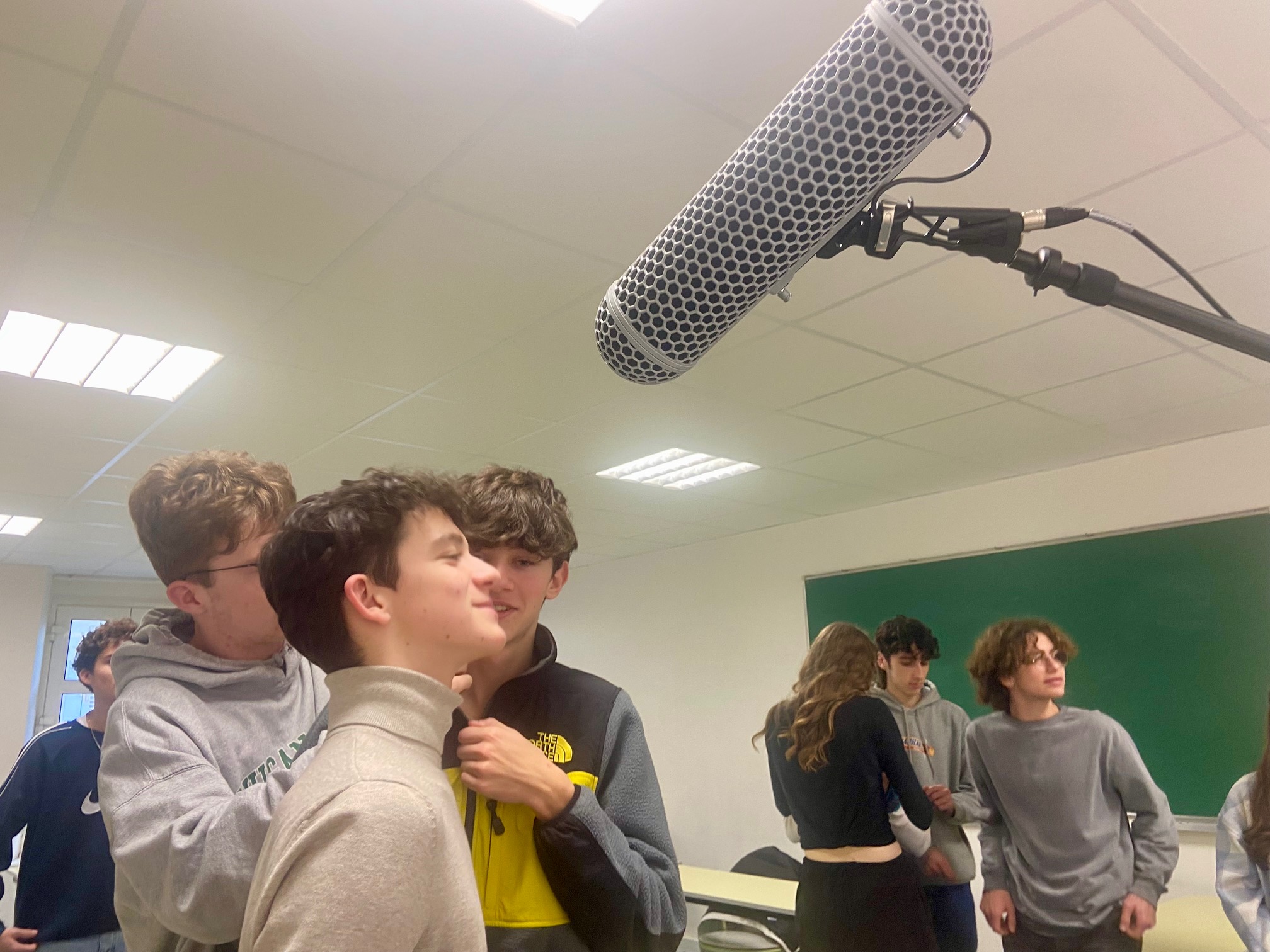 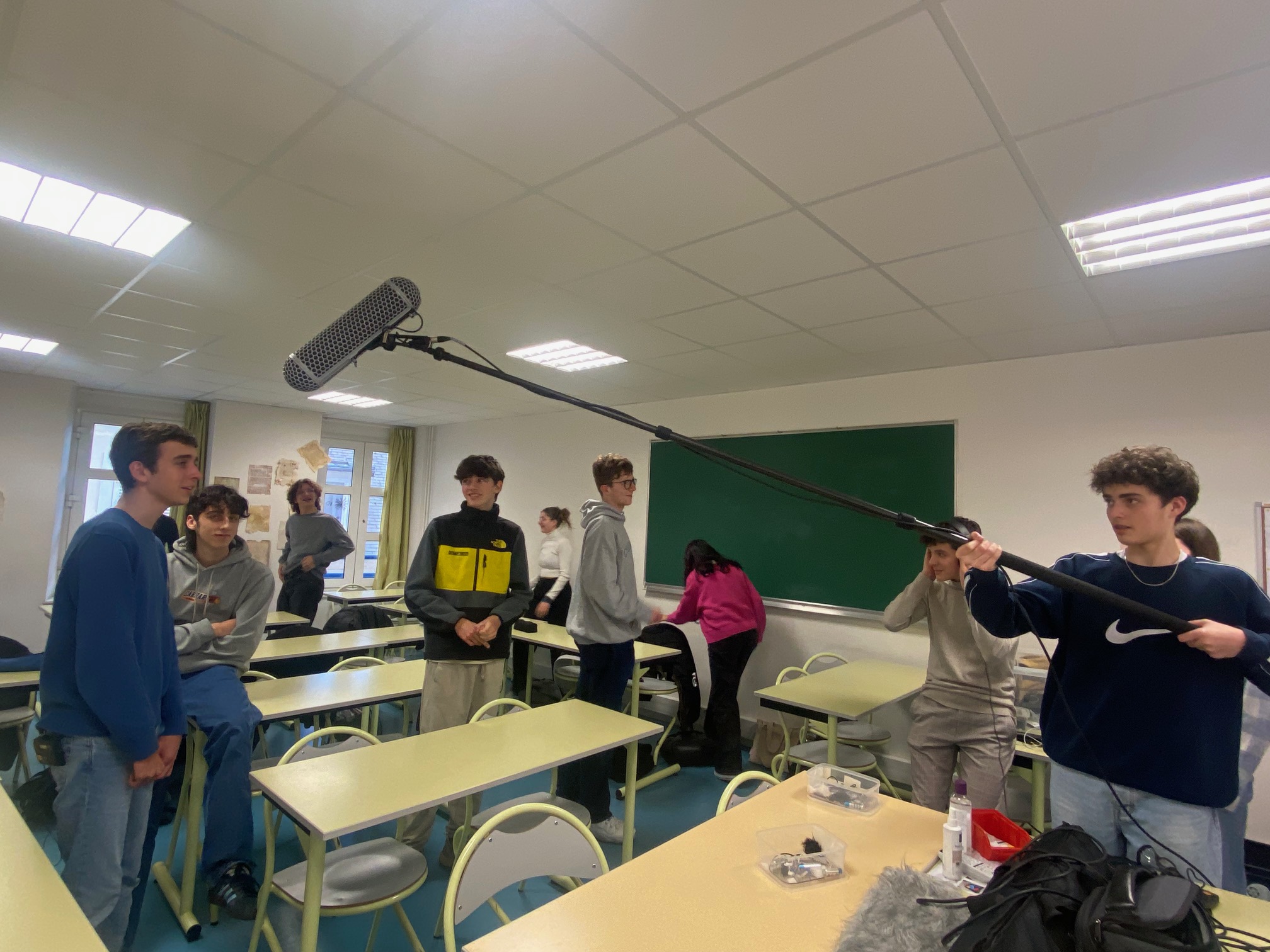 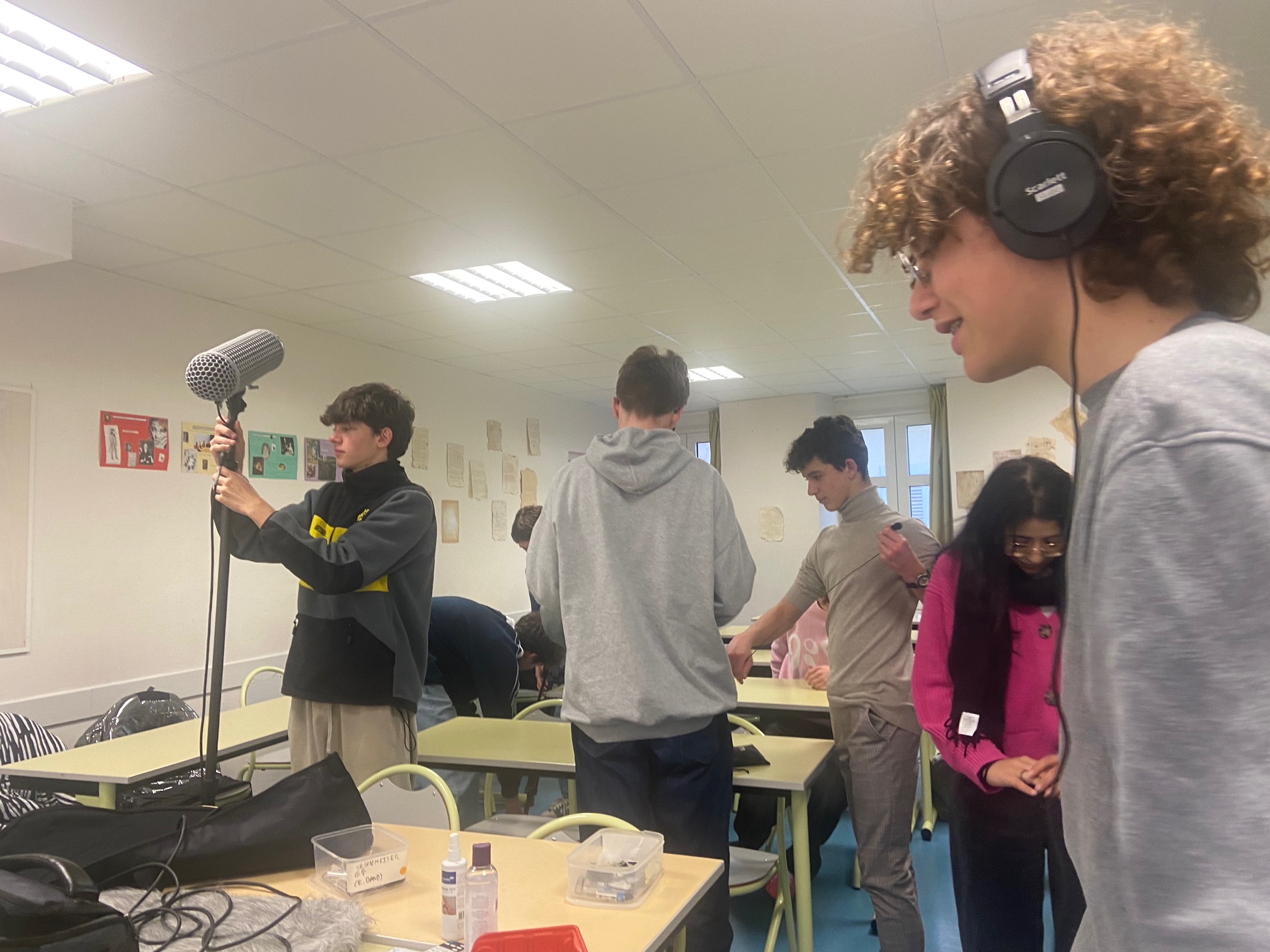 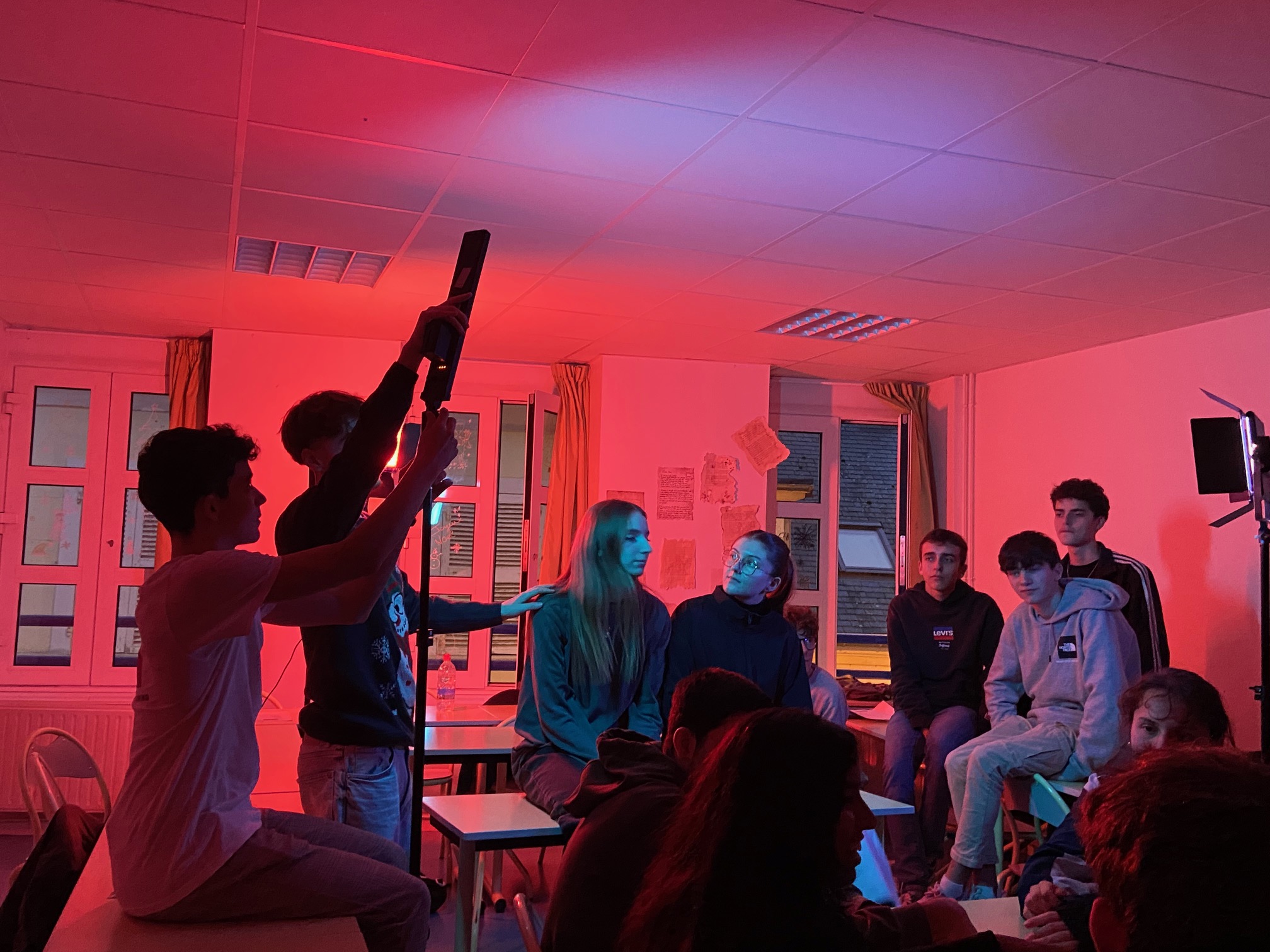 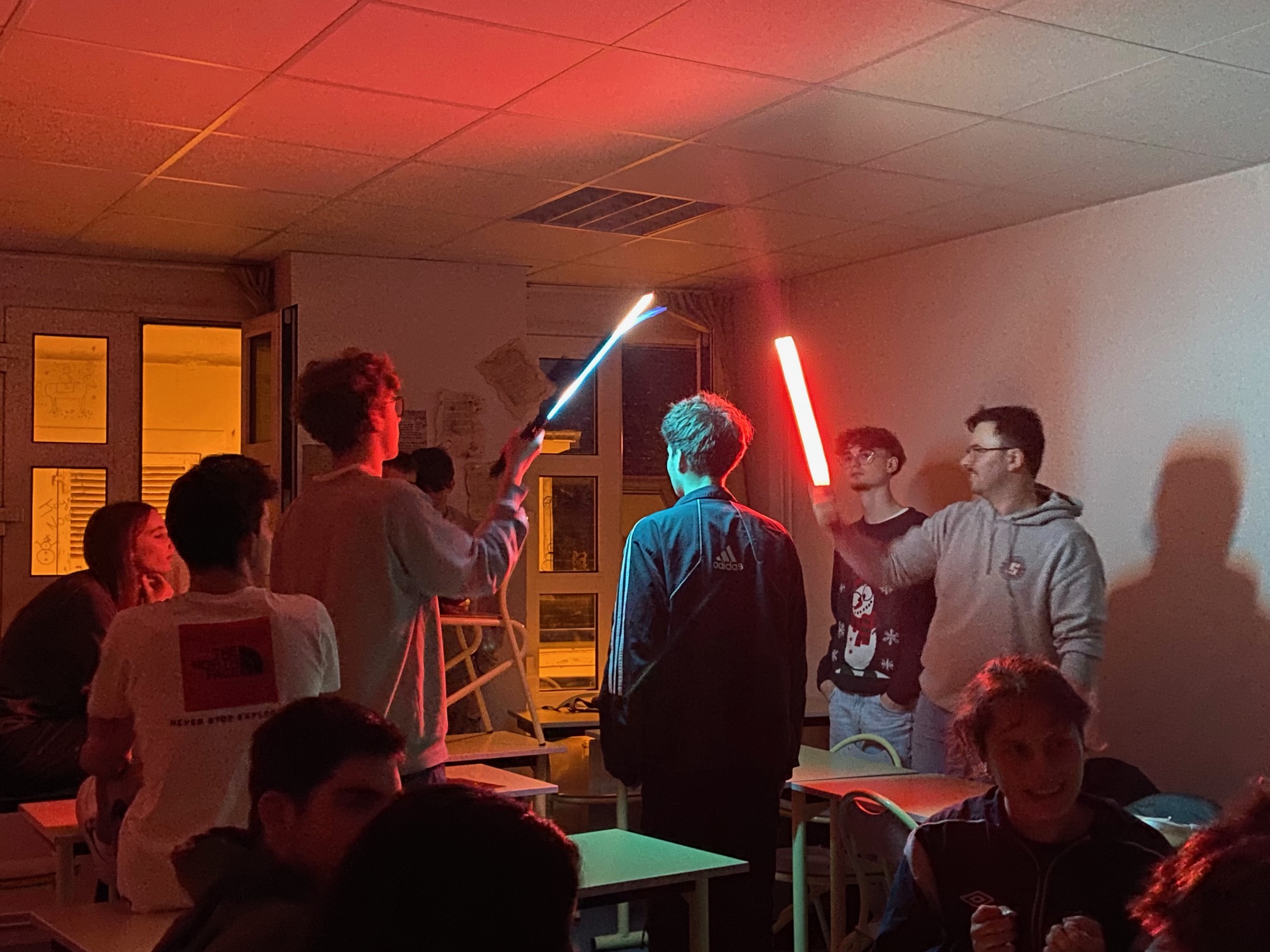 Cinema
Théâtre
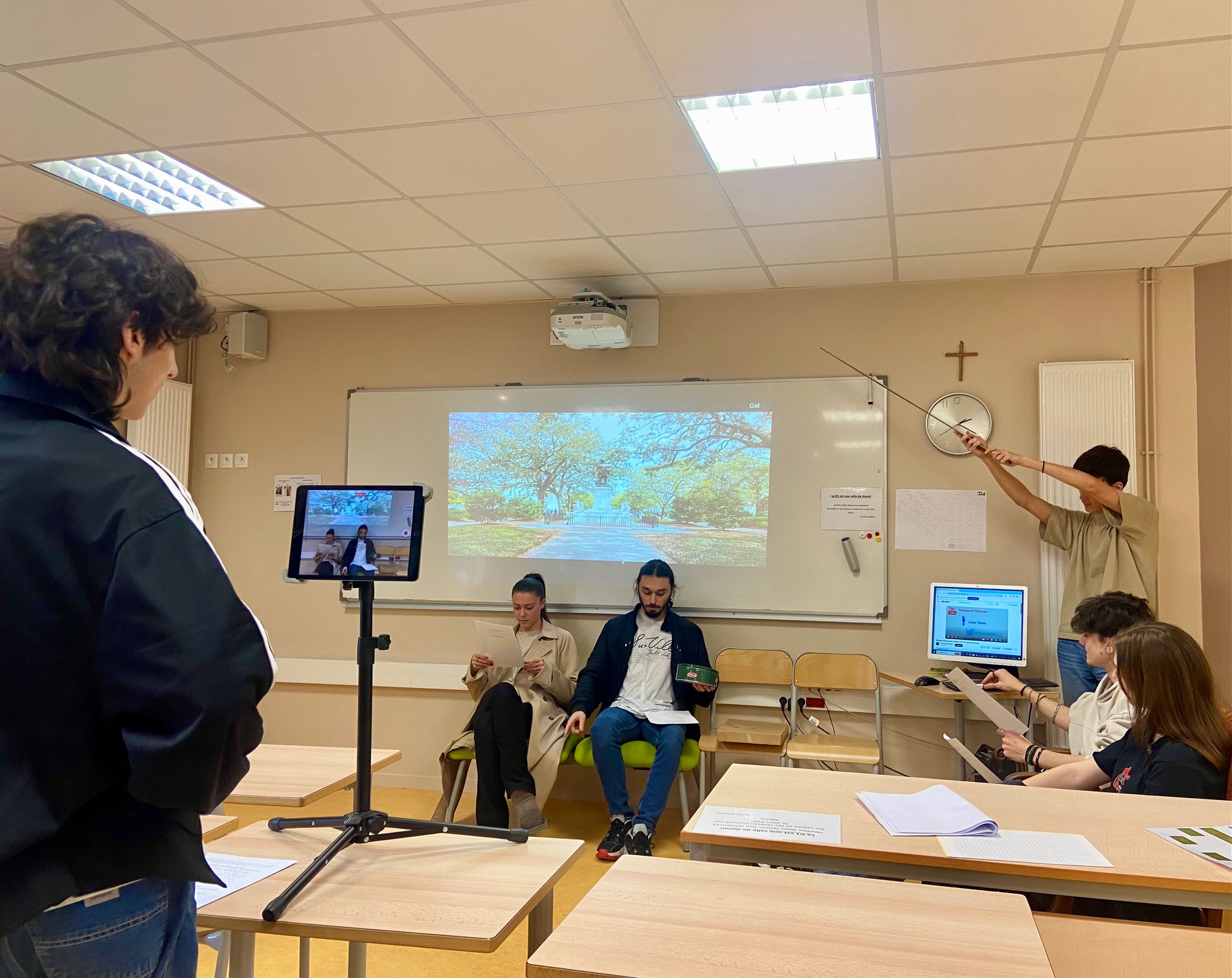 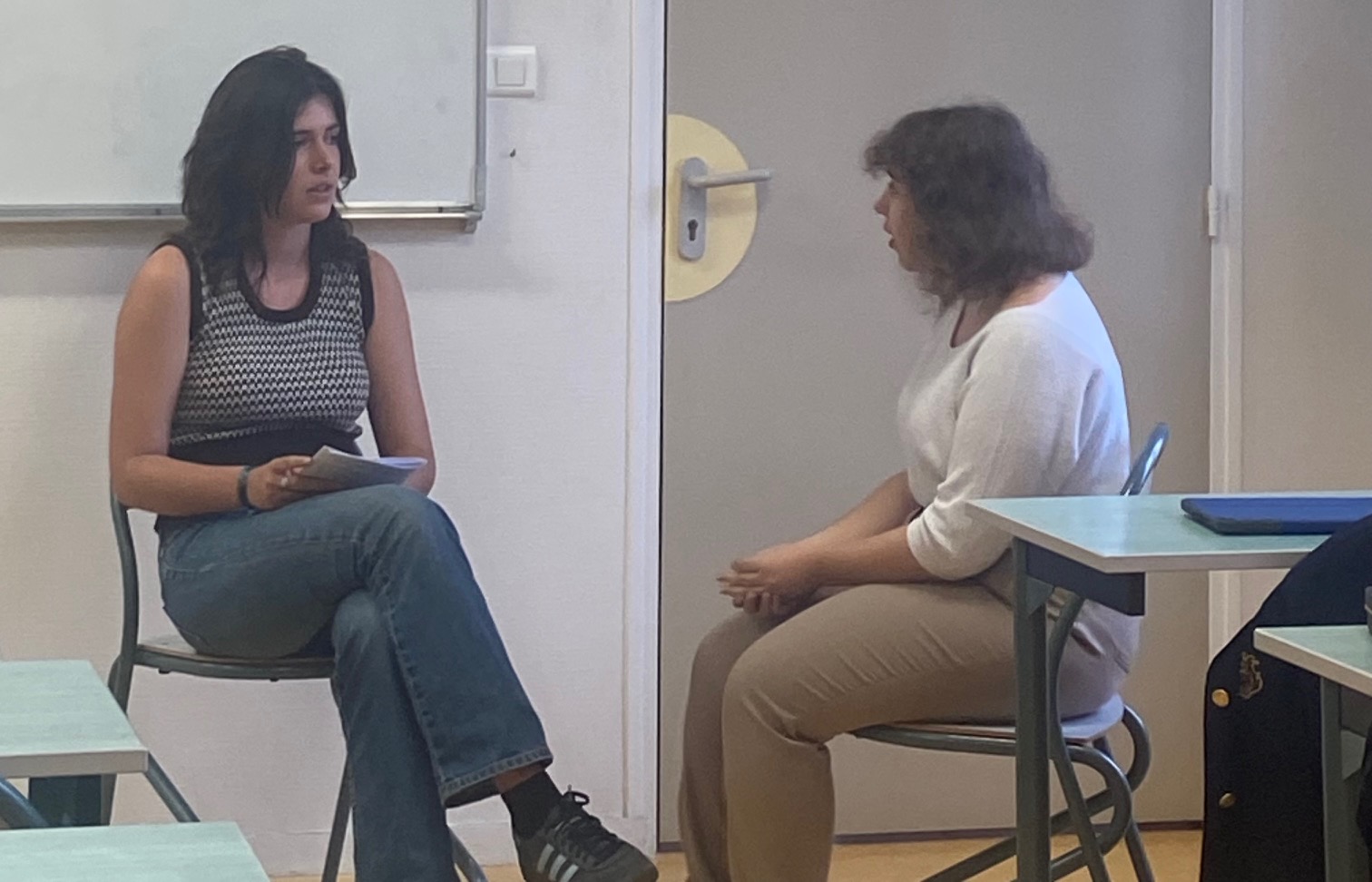 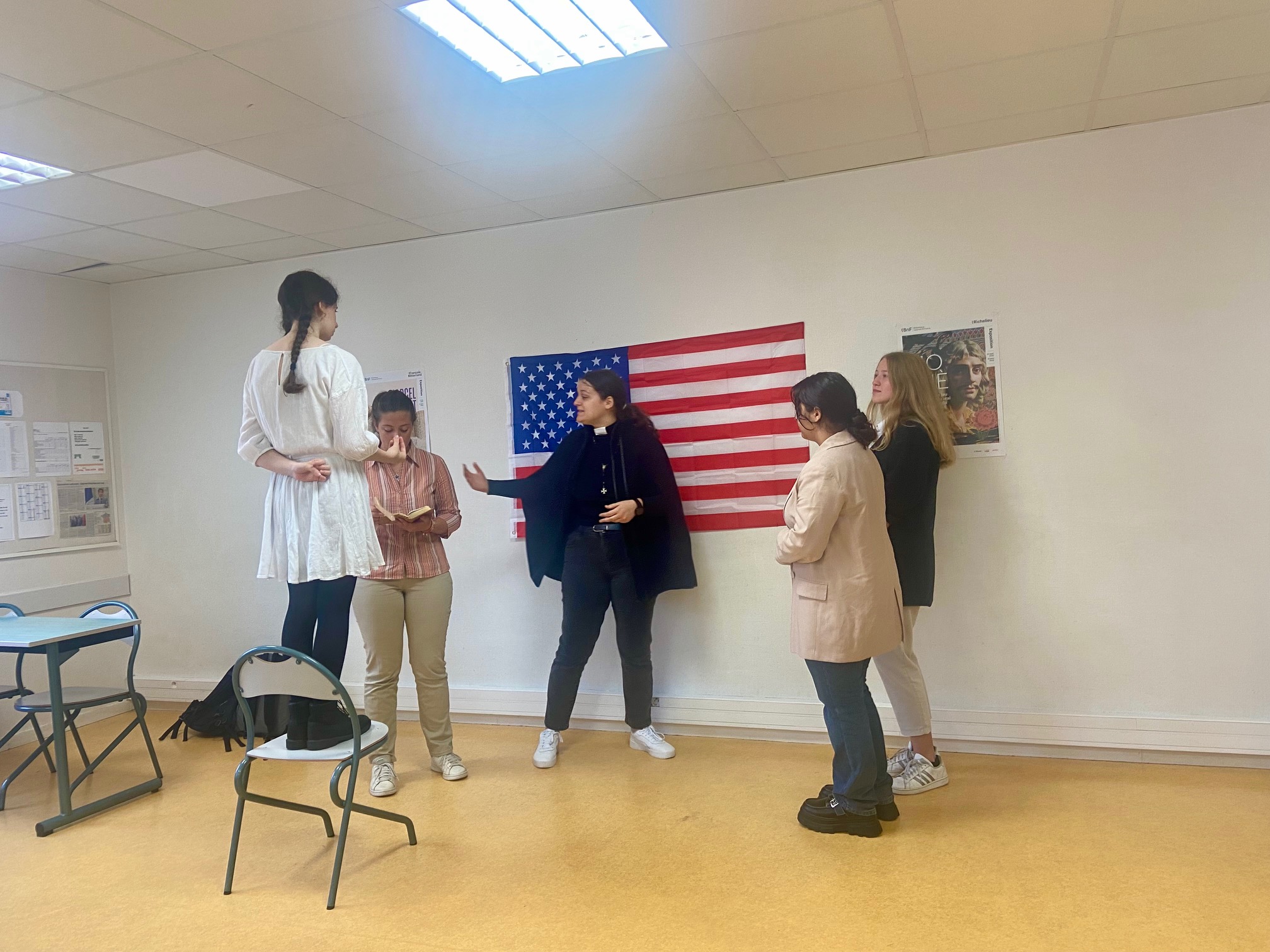 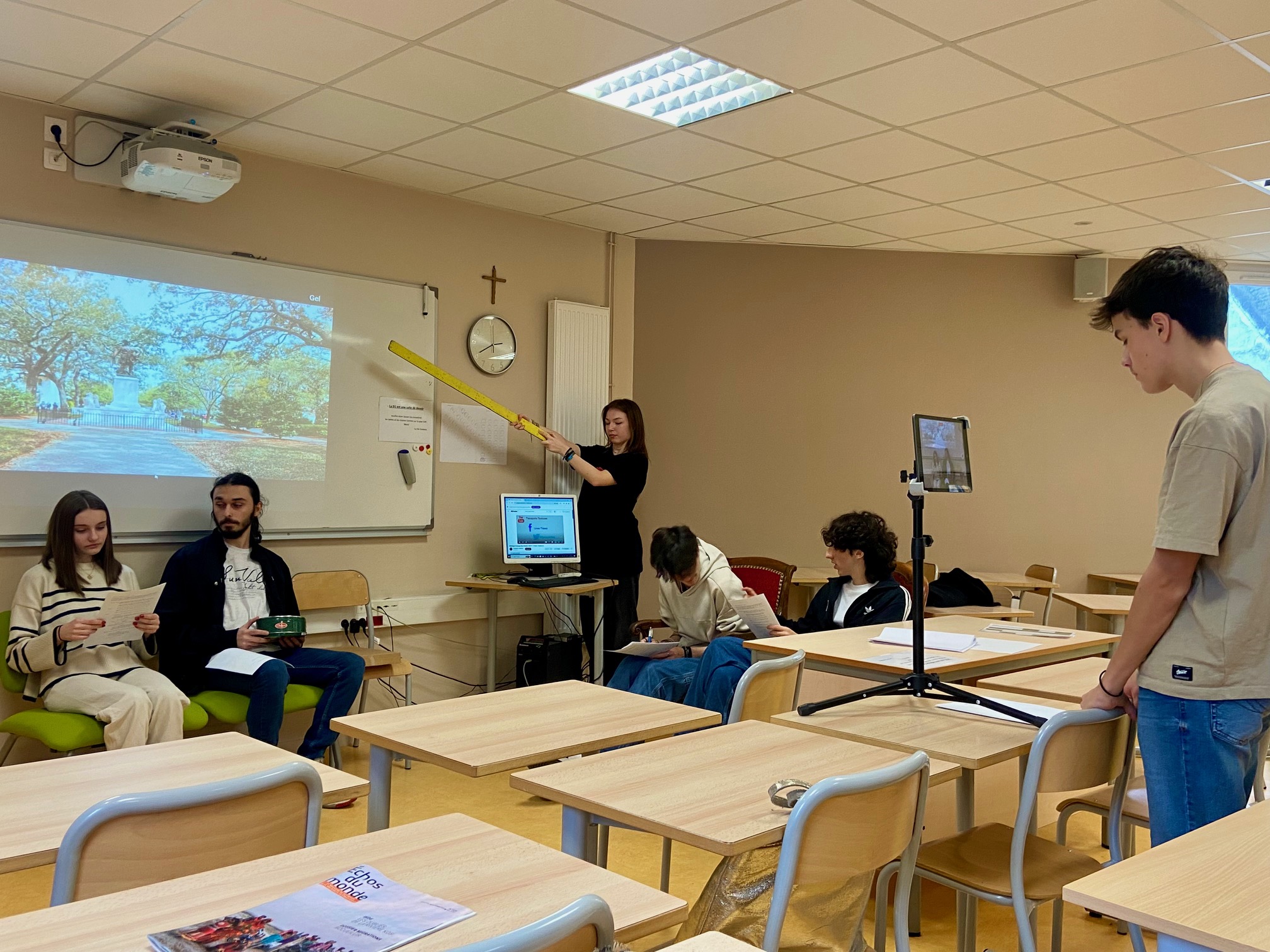 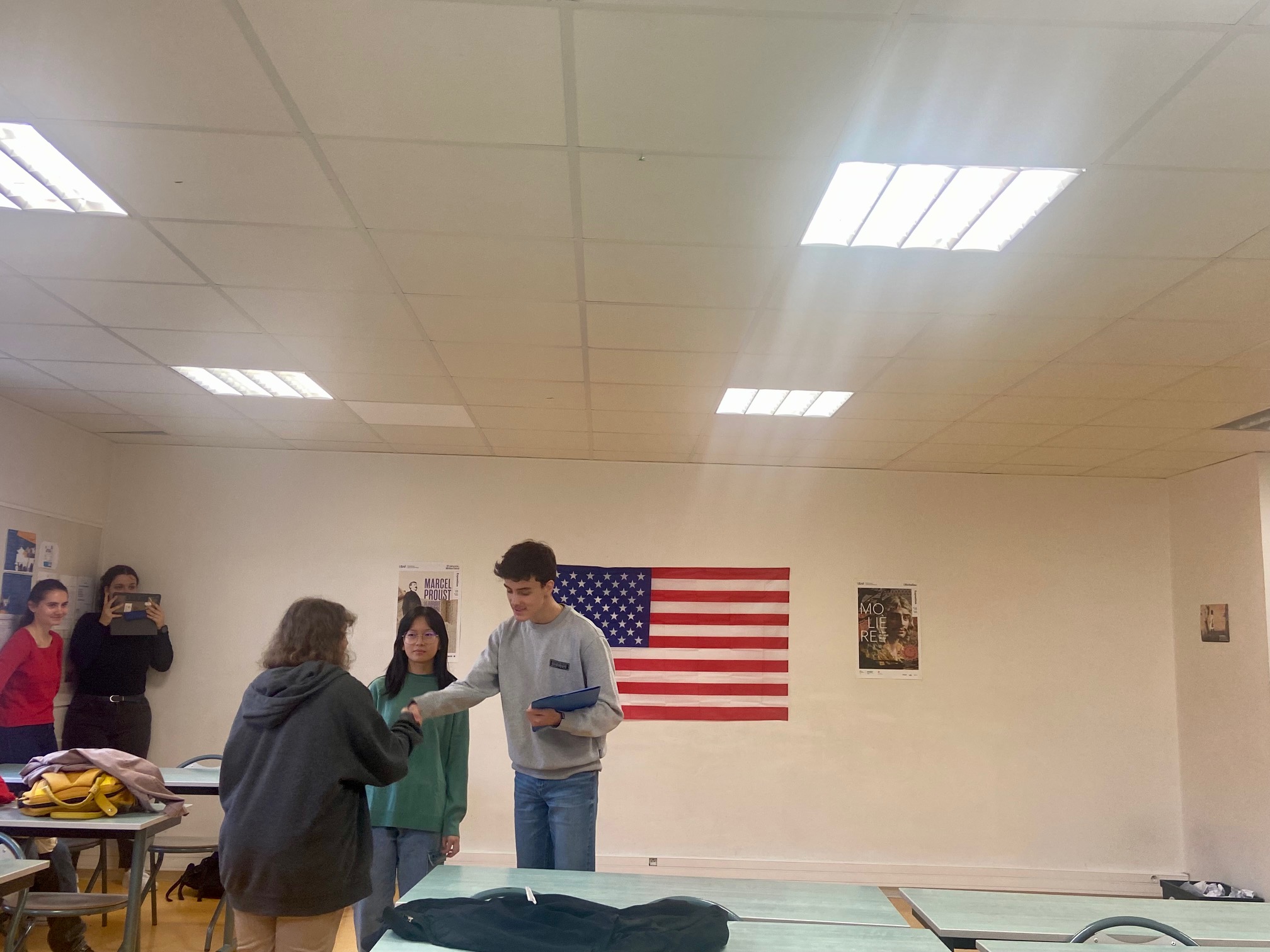 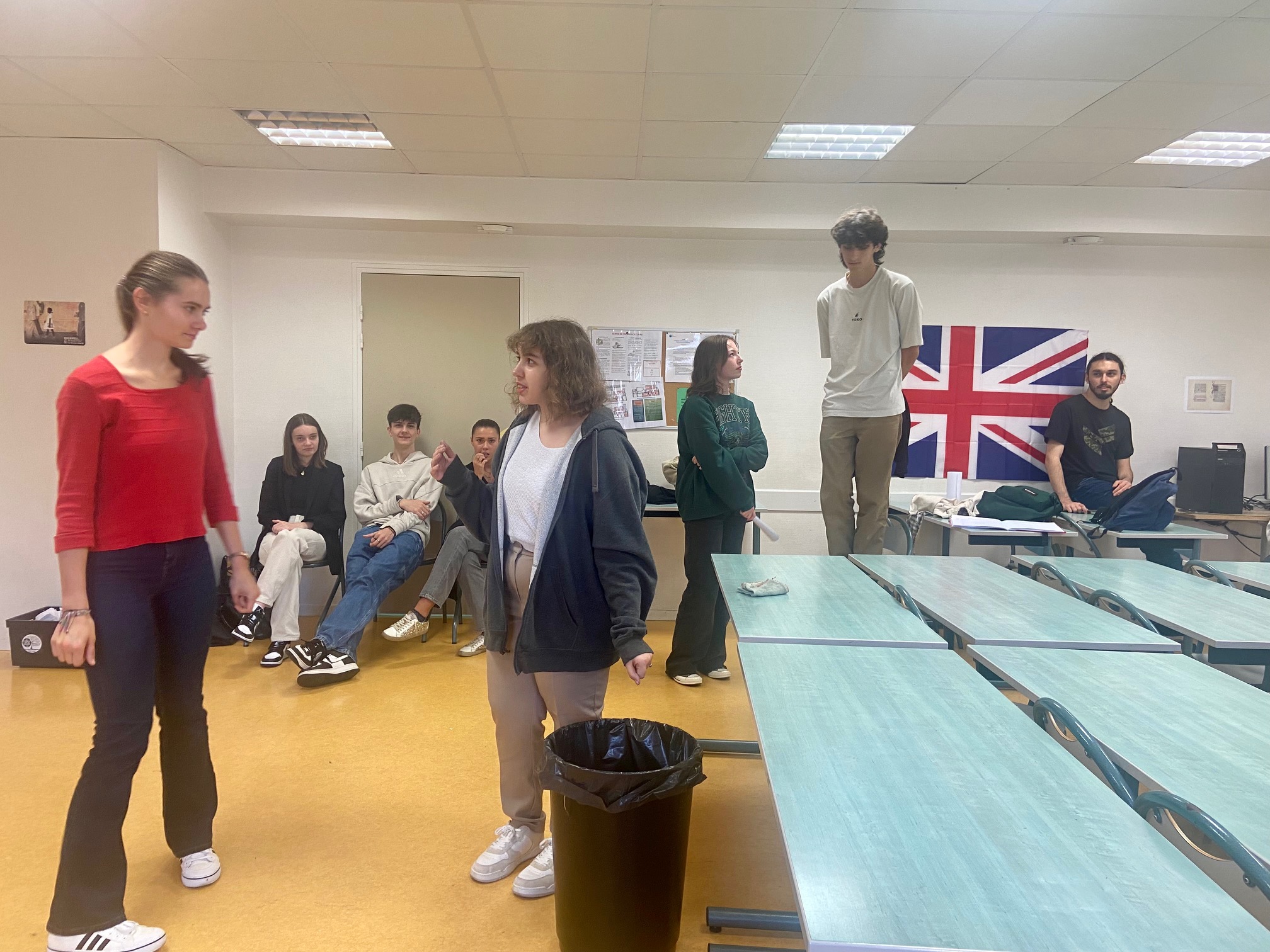 Représentation
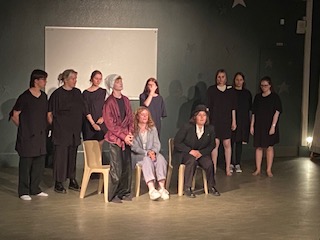 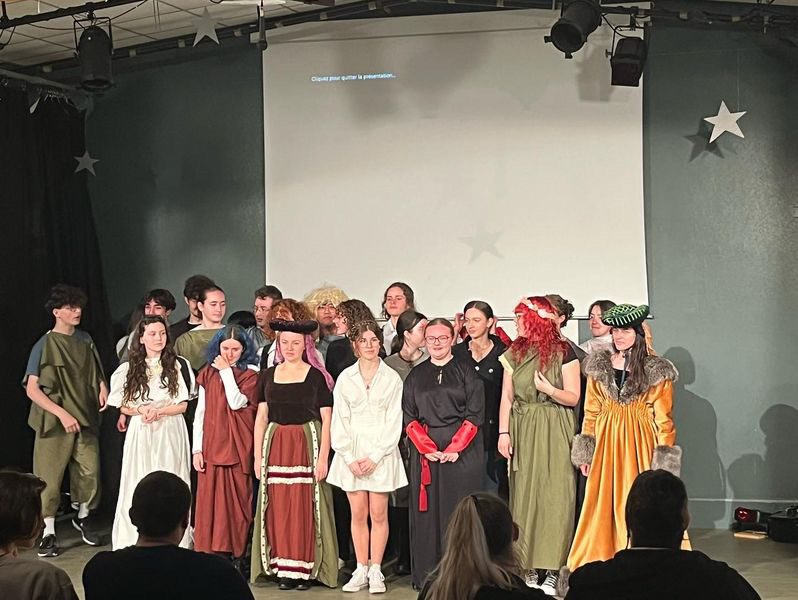 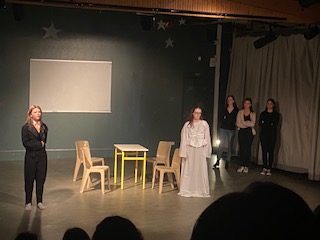 Critique Littéraire
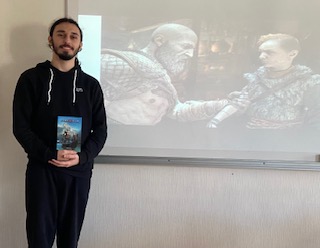 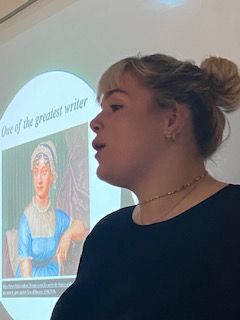 Critique cinématographique
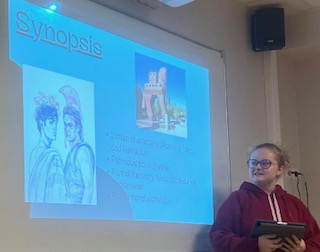 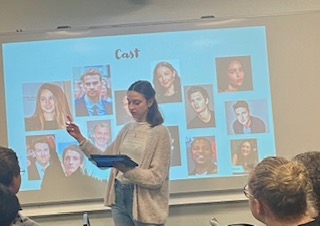 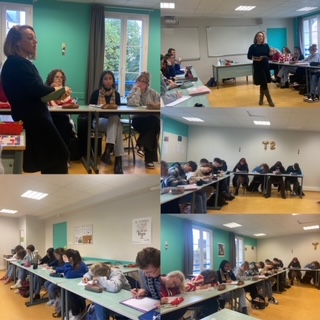 Atelier écriture Claire Larquemain
Intervenant de pays anglophone
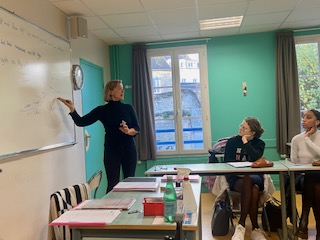 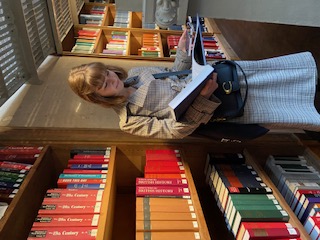 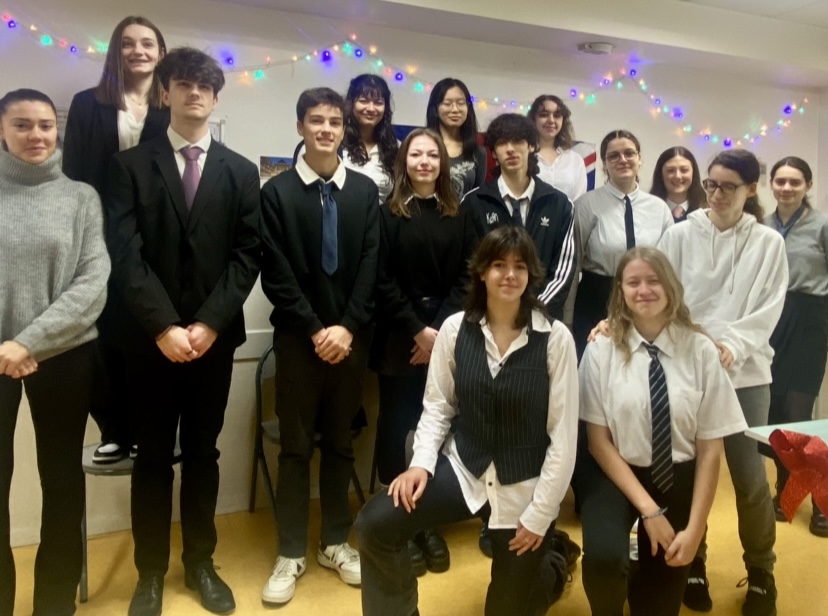 Uniform Day
EVALUATION

EPREUVES
Epreuve Ecrite – 3h30

1. synthèse guidée en 500 mots au moins de 3 ou 4 documents, dont au moins un texte littéraire et un seul document iconographique, adossés à l’une des thématiques au programme de l’enseignement de spécialité du cycle terminal. 

2. Traduction en français d’un passage d’un des textes du dossier 
OU
       Transposition / compte-rendu en français des idées principales d’un des textes présents dans le dossier. 


Cf: usage d’un dictionnaire unilingue autorisé.
Epreuve orale – 20 minutes
Sans temps de préparation, le candidat présente son dossier pendant 10 minutes au plus pour en justifier les choix et en exprimer la logique interne, puis interagit avec l’examinateur pendant 10 minutes au plus. 

https://cache.media.education.gouv.fr/file/CSP/24/0/Projet_Epreuves_examen_LLCER_Tle_Voie_G_1135240.pdf
Epreuve orale – 20 minutes

Dossier personnel présenté par le candidat, composé de 6 à 8 documents textuels et/ou iconographiques étudiés ou non en classe dont le fil conducteur se rattache à une ou plusieurs thématiques du programme du cycle terminal. 
Il comprend:

Au moins une des œuvres intégrales étudiées en 1ere ou terminale (extrait ou illustration);

Au moins un texte littéraire (étudié en classe ou personnel);

Au plus deux œuvres d’art visuel (affiche, caricature, dessin, extrait de film, peinture…);

Au moins un texte non littéraire (article de presse, extrait de discours, d’essai);
Accent mis sur contexte littéraire
THEMATIQUES 1ères

Rencontres	               Imagination
Accent mis sur contexte littéraire
THEMATIQUES terminale 
   Arts et débats d’idées	


 Expression et création de soi


Voyages, territoires, frontières
Arts & Debates

Axe d’étude 1 : art et contestation
Line of Study 1 : ART TO PROTEST
Axe d’étude 2 : l’art qui fait débat
Line of Study 2 : ART & CONTROVERSY
Axe d’étude 3 : l’art du débat
Line of Study 3 : ART of DEBATING
Self-Expression & Construction
Axe d’étude : L’expression des émotions
Line of Study 1 : EXPRESSION of EMOTIONS
Axe d’étude 2: : Mise en scène de soi
Line of Study 2 : SELF-STAGING
Axe d’étude 3: Initiation & apprentissage
Line of Study 3: Coming-off-age stories
Journey, Territories & Frontiers
Axe d’étude 1: Exploration & aventure
Line of Study 1 : Exploration & Adventure
Axe d’étude 2 : Ancrage & Héritage
Line of Study 2 : Roots & Heritage
Axe d’étude 3: Migration & Exil
Line of Study 3 : Migration & Exile
L’ORAL DE RATTRAPAGE – 20 minutes
L'examinateur propose au candidat deux documents. Chaque document est en lien avec une des thématiques du cycle terminal et est de genre différent (image publicitaire, dessin humoristique, photographie, reproduction d'une œuvre plastique, slogan, titre d'article de presse, question invitant le candidat à prendre position sur un sujet d'actualité ou un phénomène de société, etc.).

Le candidat choisit l'un de ces documents et dispose ensuite de 20 minutes pour organiser ses idées et préparer son propos. Le document, qui ne donne pas lieu à un commentaire formel, doit permettre au candidat de prendre la parole librement. Cette prise de parole en continu, qui n'excède pas 10 minutes, sert d'amorce à une conversation conduite par l'examinateur, qui prend notamment appui sur l'exposé du candidat. Cette phase d'interaction n'excède pas 10 minutes.

https://www.education.gouv.fr/bo/20/Special2/MENE2001794N.htm
LE GRAND ORAL – 20 minutes
Cette épreuve permet d’utiliser vos connaissances (celles qui sont liées à vos spécialités) pour créer une argumentation et montrer en quoi elles sont essentielles pour votre projet de poursuite d'études, et même votre projet professionnel.
https://www.education.gouv.fr/baccalaureat-comment-se-passe-le-grand-oral-100028
(Temps de préparation: 20 minutes)
Partie 1 – 10 minutes
Présentation de la réponse aux questions en rapport avec la LLCER et votre orientation;
Possible en anglais.
Partie 2 – 10 minutes
Discussion avec le jury;
Possible en anglais.